Створення та виконання алгоритмів з розгалуженням та циклами
За новою програмою
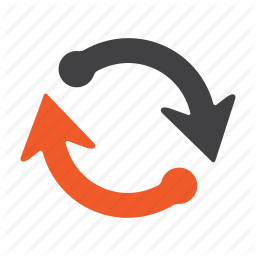 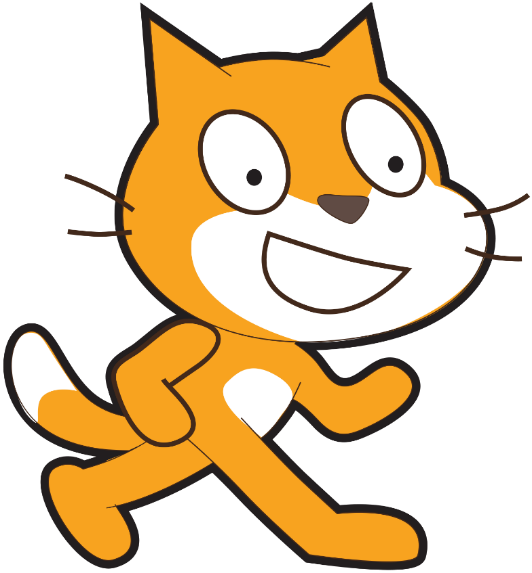 Урок 23
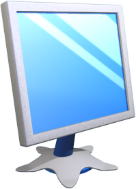 Сьогодні ви:
Розділ 4 § 23
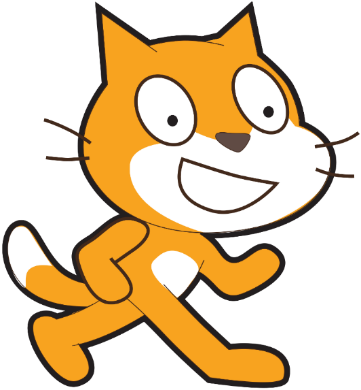 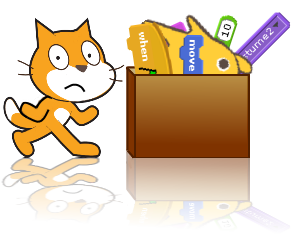 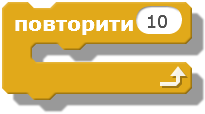 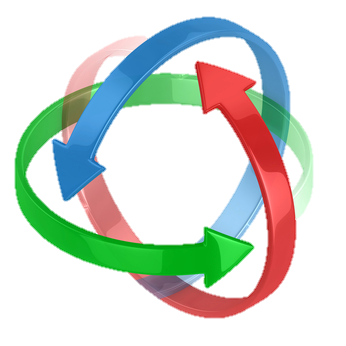 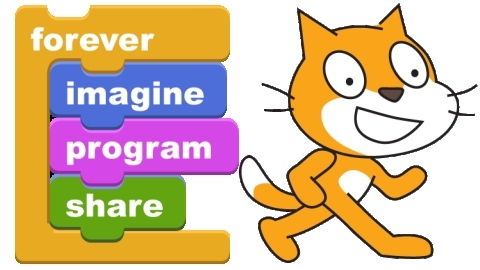 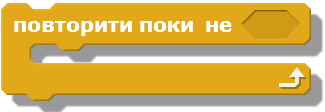 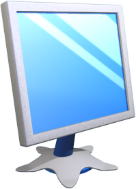 Створення та виконання алгоритмів
Розділ 4 § 23
Одним із найвідоміших героїв американського письменника Марка Твена є Том Сойєр. Пригадайте, як йому довелося у вихідний день білити паркан.
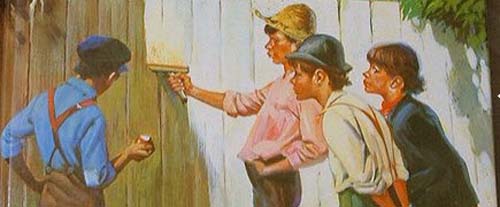 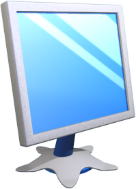 Створення та виконання алгоритмів
Розділ 4 § 23
Складемо для Тома алгоритм фарбування паркана. Візьмемо як приклад паркан із 2 дощечок.
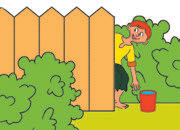 Підготуй пензель і фарбу.
Набери фарбу на пензель.
Пофарбуй першу дощечку.
Набери фарбу на пензель.
Пофарбуй другу дощечку.
Прибери пензель і фарбу.
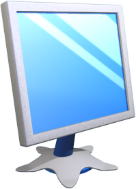 Створення та виконання алгоритмів
Розділ 4 § 23
Алгоритм фарбування двох дощечок містить 6 команд. А скільки команд буде в алгоритмі, якщо потрібно пофарбувати 100 дощечок?
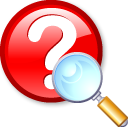 Відповідь:
6 команд
У поданому алгоритмі деякі команди повторюються. Якщо відомо, скільки разів слід виконати певні команди, використовують алгоритм із заданою кількістю повторень.
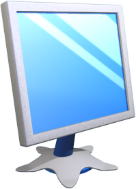 Подамо алгоритм фарбування паркана у вигляді алгоритму із заданою кількістю повторень.
Розділ 4 § 23
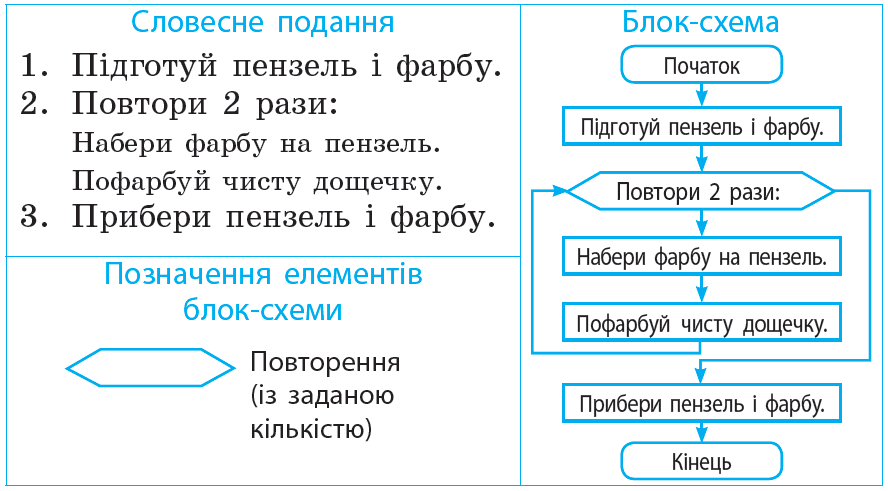 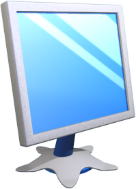 Створення та виконання алгоритмів
Розділ 4 § 23
У середовищі Скретч для реалізації алгоритмів із заданою кількістю повторень існує команда Повторити N з групи Керувати (де N — кількість повторень).
Кількість повторень
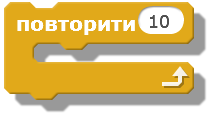 Команда
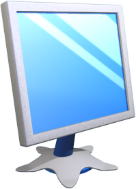 Створення та виконання алгоритмів
Розділ 4 § 23
Рудий кіт вирішив перевірити, як Том Сойєр пофарбував паркан. Визначте, якої форми паркан, якщо Рудий кіт обійшов його за поданим скриптом.
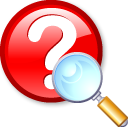 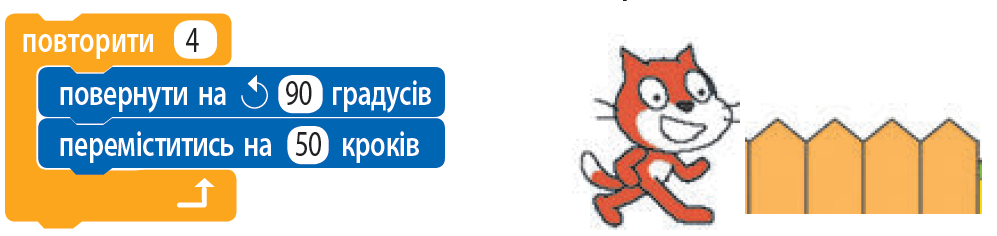 Відповідь:
Квадратної
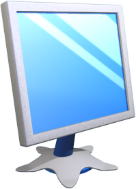 Цікавинки
Розділ 4 § 23
Однією з найпопулярніших мов програмування для навчання дітей основам програмування досі залишається мова Лого (англ. Logo), розроблена Сеймуром Пейпертом та Ідіт Харель ще в 1967 р. Як продовження ідей мови Лого, в 2007 р. було створено середовище програмування Скретч.
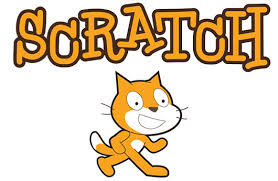 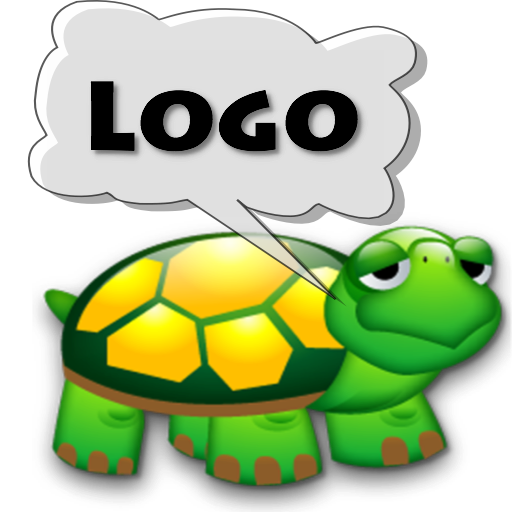 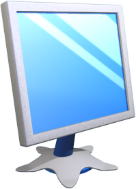 Запитання і завдання
Розділ 4 § 23
Що таке алгоритм із заданою кількістю повторень?
У якому елементі блок-схеми зазначається кількість повторень?
За допомогою якої команди можна реалізувати алгоритм із заданою кількістю повторень у середовищі Скретч?
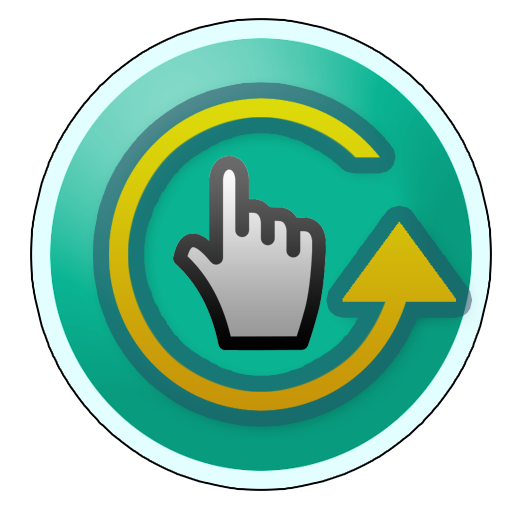 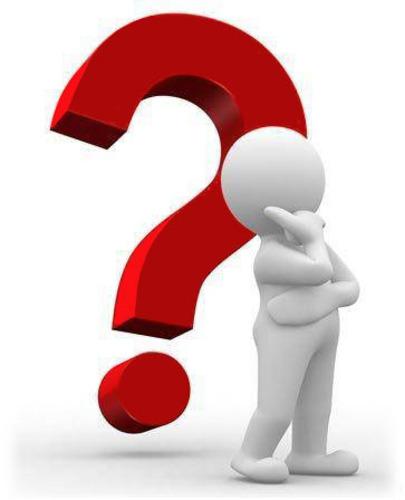 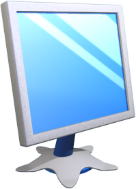 Запитання і завдання
Розділ 4 § 23
Подайте прислів'я «Сім раз відмір — один раз відріж» за допомогою алгоритму. Заповніть фрагмент блок-схеми.
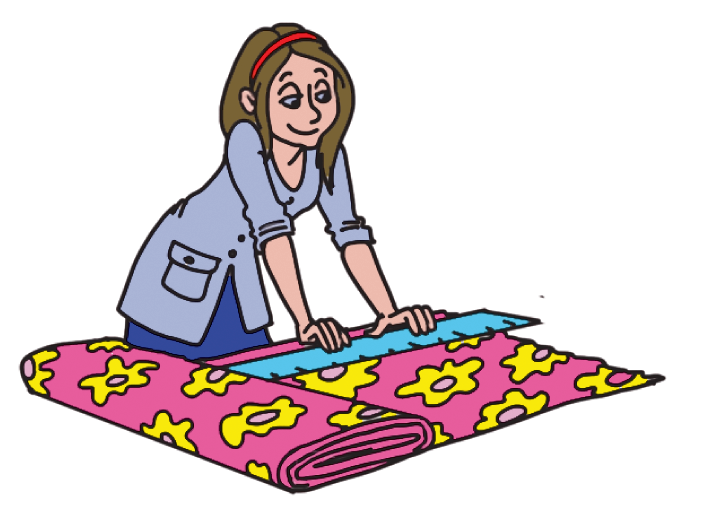 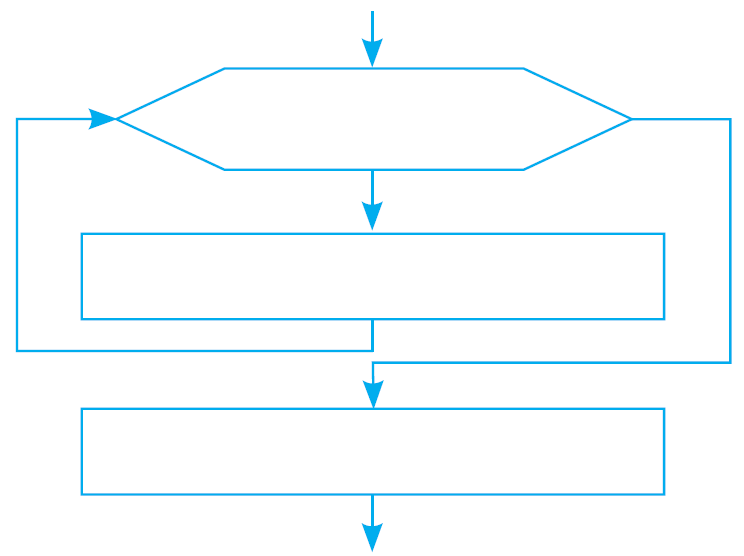 Повтори 7 разів
Відмір
Слова для вставлення:
відмір, повтори 7 разів, відріж.
Відріж
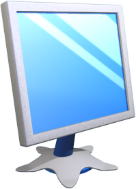 Запитання і завдання
Розділ 4 § 23
Обведіть результат виконання поданого скрипта.
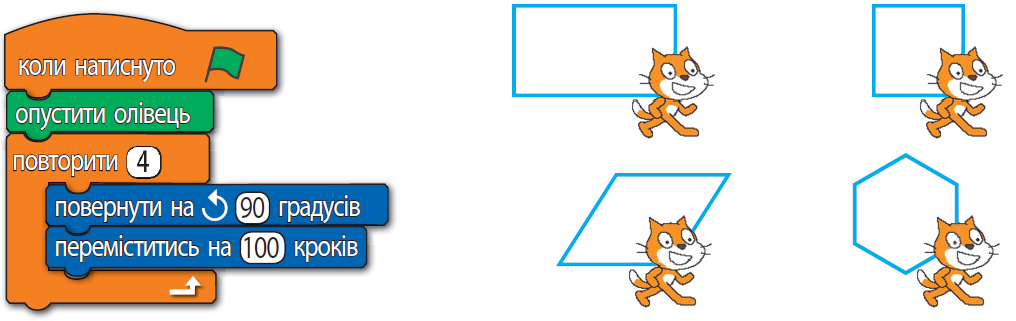 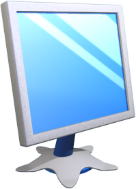 Запитання і завдання
Розділ 4 § 23
Виконайте алгоритм, поданий у вигляді блок-схеми.
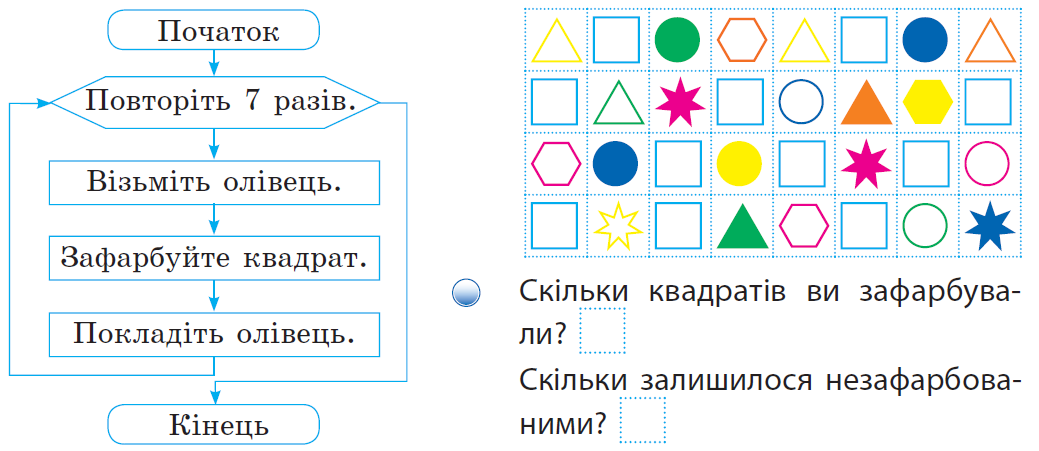 7
4
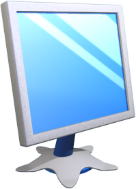 Запитання і завдання
Розділ 4 § 23
Равлик проповз за перший день 10 см, а за кожний наступний він проповзав на 3 см більше. Яку відстань проповз равлик за тиждень?
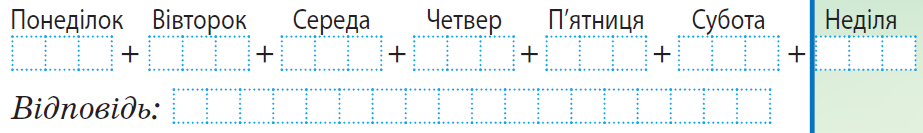 25
19
22
10
28
13
16
133 см.
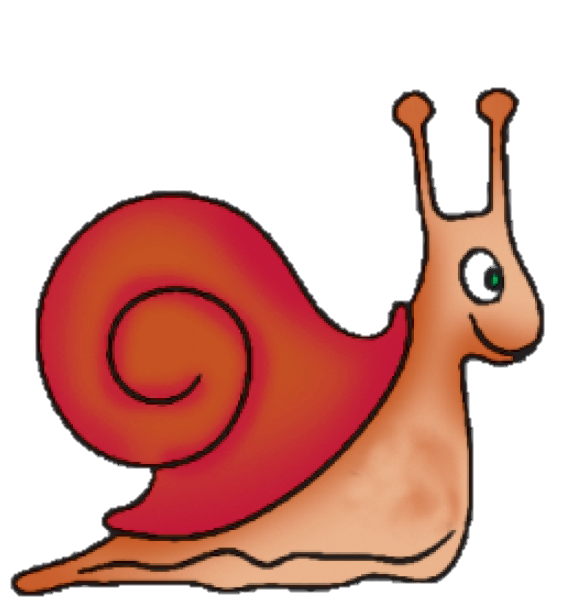 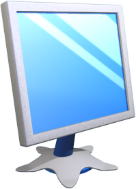 Працюємо за комп’ютером
Розділ 4 § 23
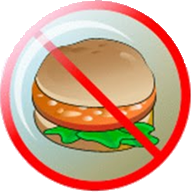 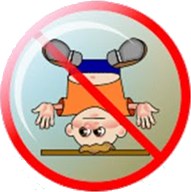 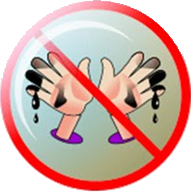 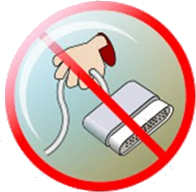 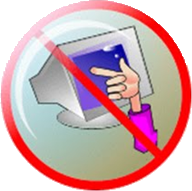 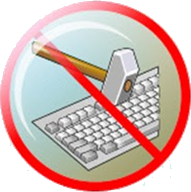 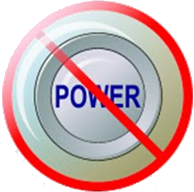 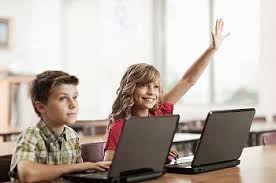 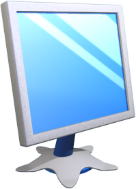 Працюємо за комп’ютером
Розділ 4 § 23
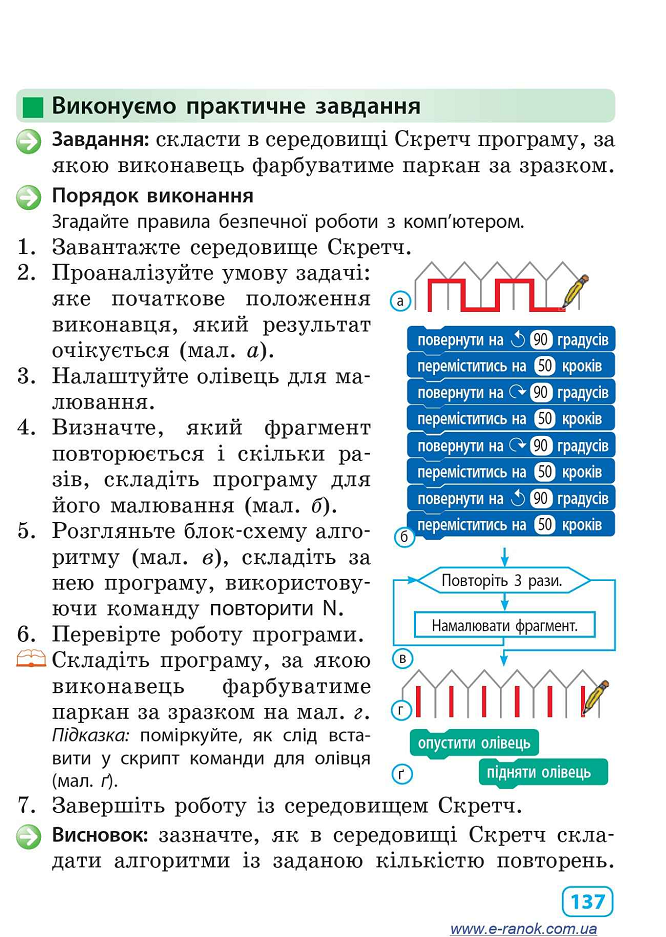 Виконайте практичне завдання
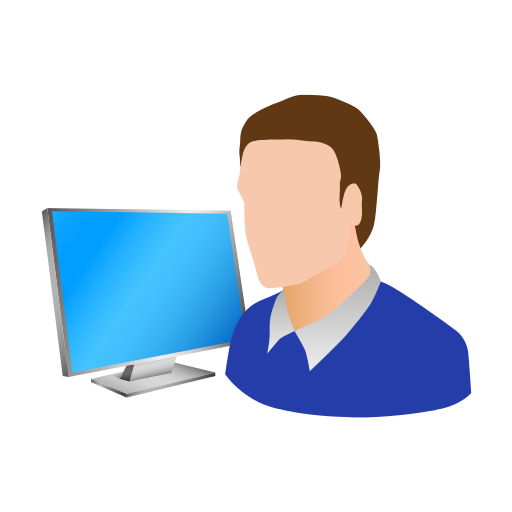 Дякую за увагу!
За новою програмою
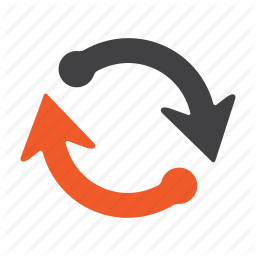 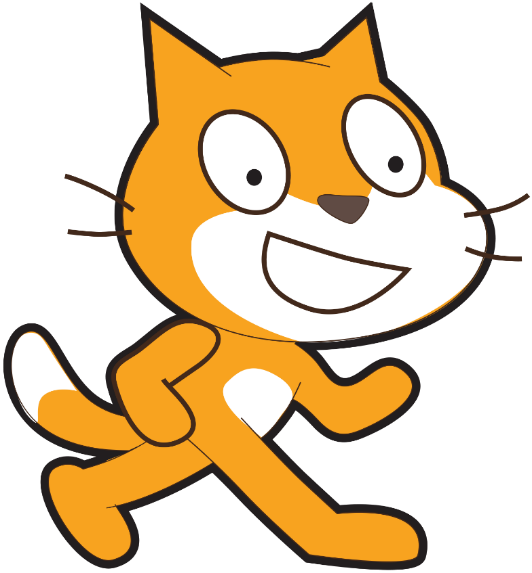 Урок 23